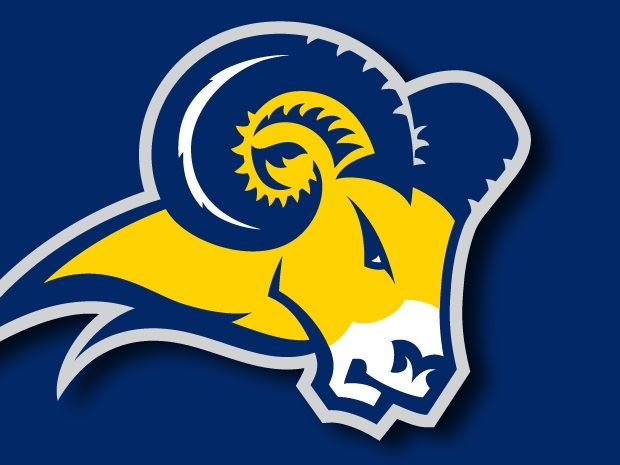 HOW TO MAKE A PAYMENT
Cashier’s Office
Go to www.txwes.edu
STEP 2: Click on Ramlink
Log-in using login credentials
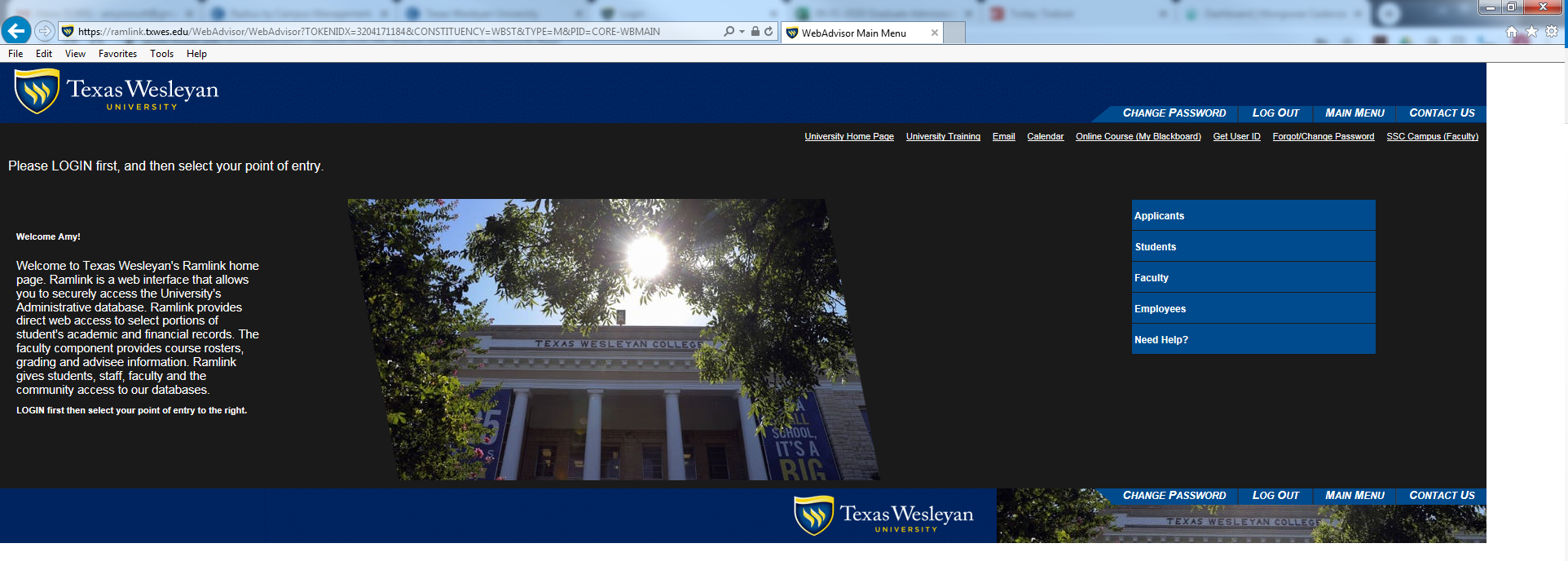 Click on the Student’s Tab
Click on “Make A Student Account Payment”
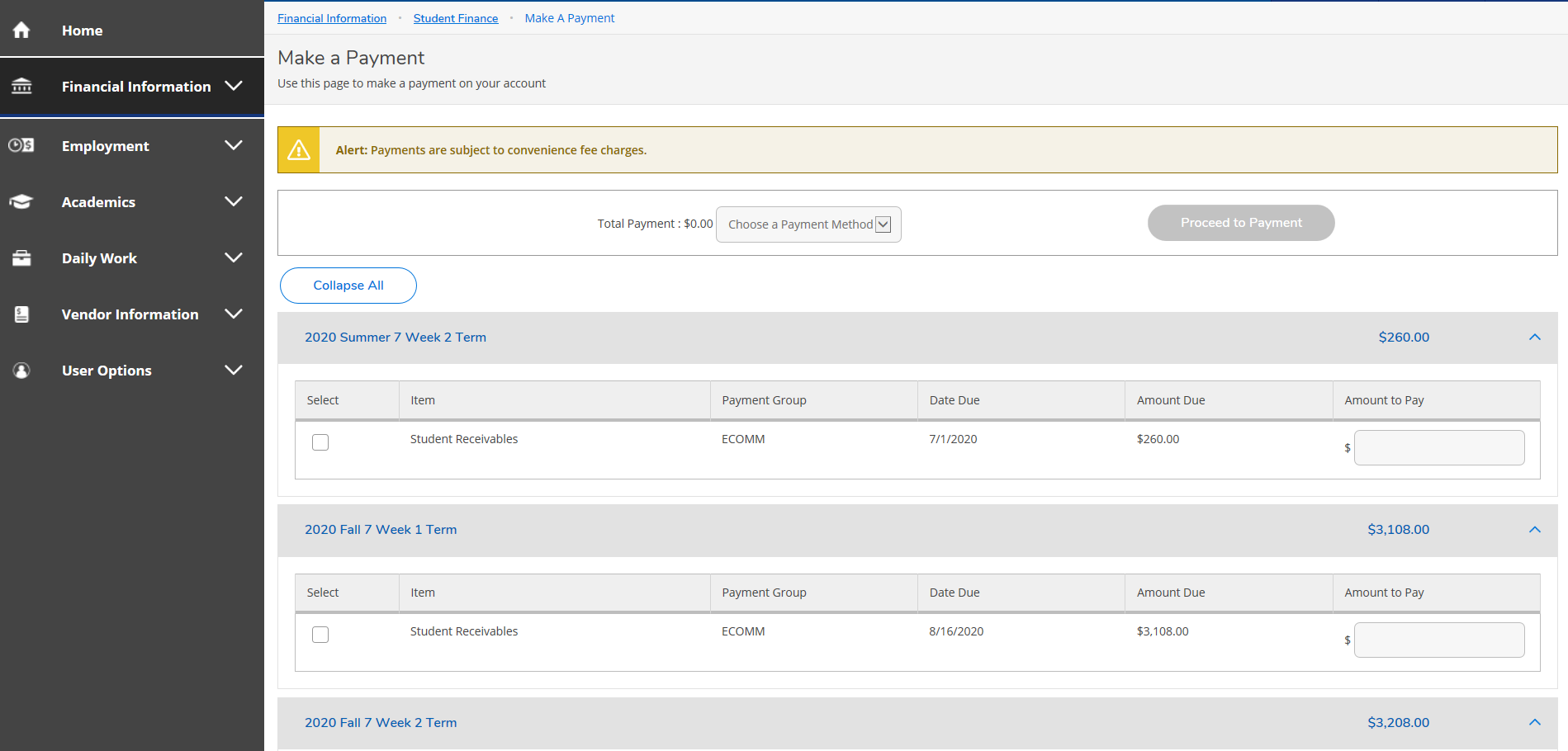 If already in the self-service center, Click on Financial Information
Click on Student Finance
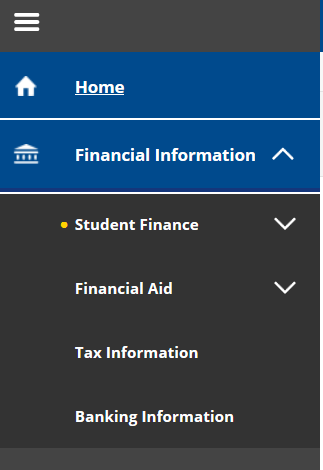 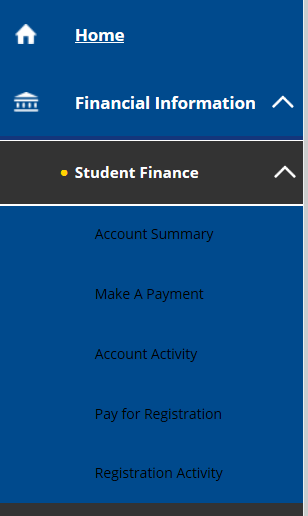 Click “Make a Payment”
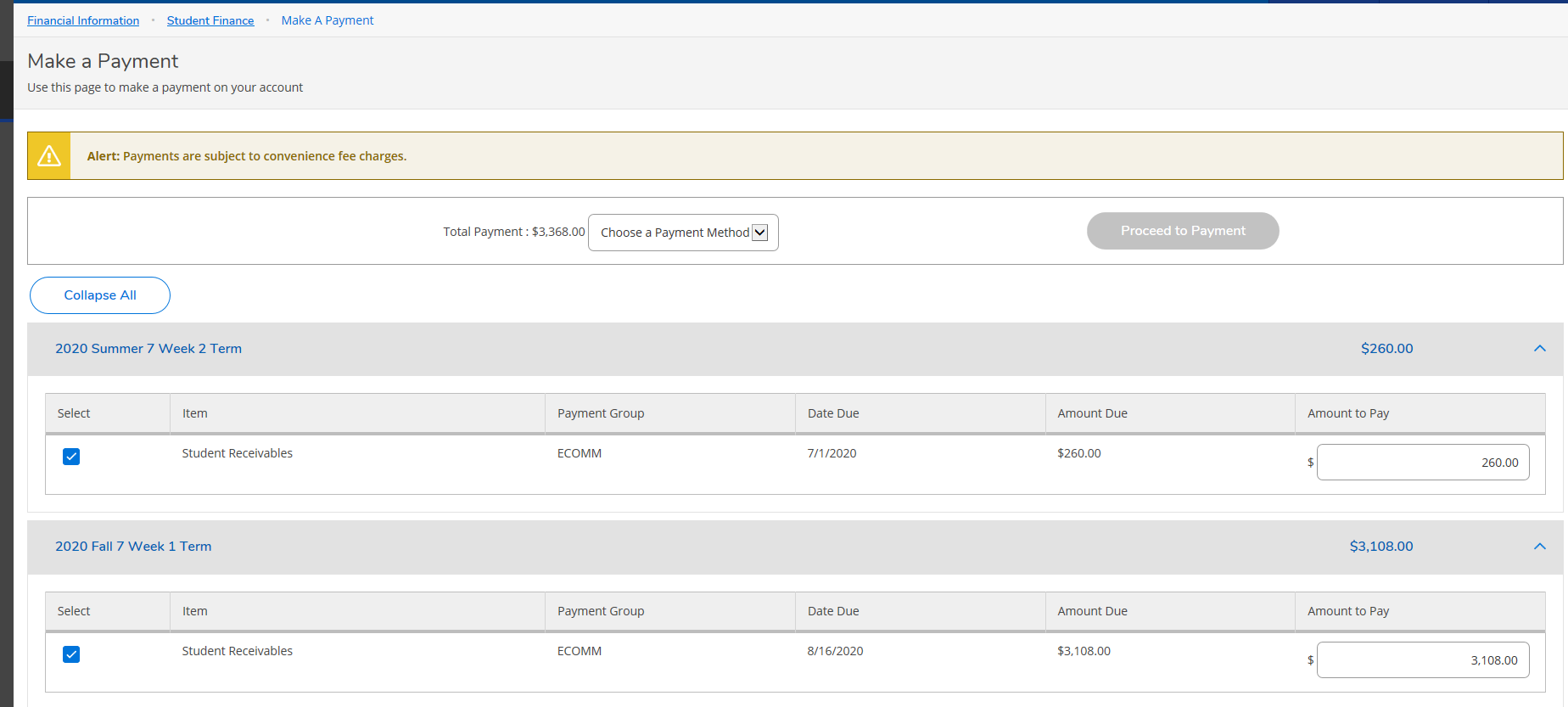 Select a payment method
Select the box and enter the amount for each term you want to pay
Select payment method and proceed to payment
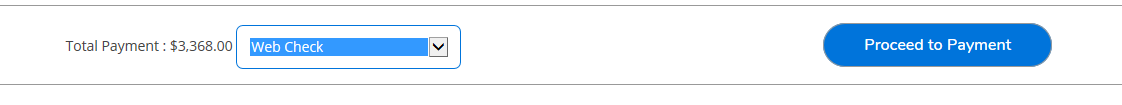 Review payment information and select Pay Now
Enter banking information and click pay now